BIp039 Obratlovci České republiky - determinační praktikum
Cvičení – BIp039/01/02/03/04/05 (3x2 h - blokově)
Determinace savců
Ing. Radovan Smolinský, Ph.D. et Ph.D.doc. RNDr. Boris Rychnovský, CSc.
1
Tělo – tvar protažený (lasicovité šelmy), drobní zemní savci (myši-rejsci-hraboši), kopytníci, bodliny, „lopaty“ na předních končetinách
Zuby – zubní vzorec (diastéma), hlodavé zuby, tesáky dravců, červené špičky zubů (rejsci)
Tragus – tvar, velikost
Ucho – velikost, tvar, ochlupení
Oko – velikost, umístění (šelmy/kopytníci), tvar zřítelnice
Končetiny – přítomnost blan (letouni – vrápenci/netopýři), délka (zajíc/králík), blány na prstech (rejsec vodní), mezi prsty (vydra), Drápy – zatahovatelné/trvale vytažené, kopyta
Ocas – délka (myši-rejsci-hraboši), tvar (zploštělý/kulatý/atd), kýl na ocase z chlupů (rejsec), lysý/šupinatý/ochlupený, 
Rohy/parohy – tvar
Srst – letní/zimní, dlouhé/krátké chlupySpeciální znaky – zúžení na bázi ocasu, lopatovité přední končetiny, létací blány, počet bradavek, bodliny, poměr velikosti ucha/oka (myšice vs myš), hmatové vousy, atd.
Skvrny – velikost, tvar, počet, umístění, poměr světlá/tmavá plocha, masky na obličeji
Barva – výjimečně!!!
2
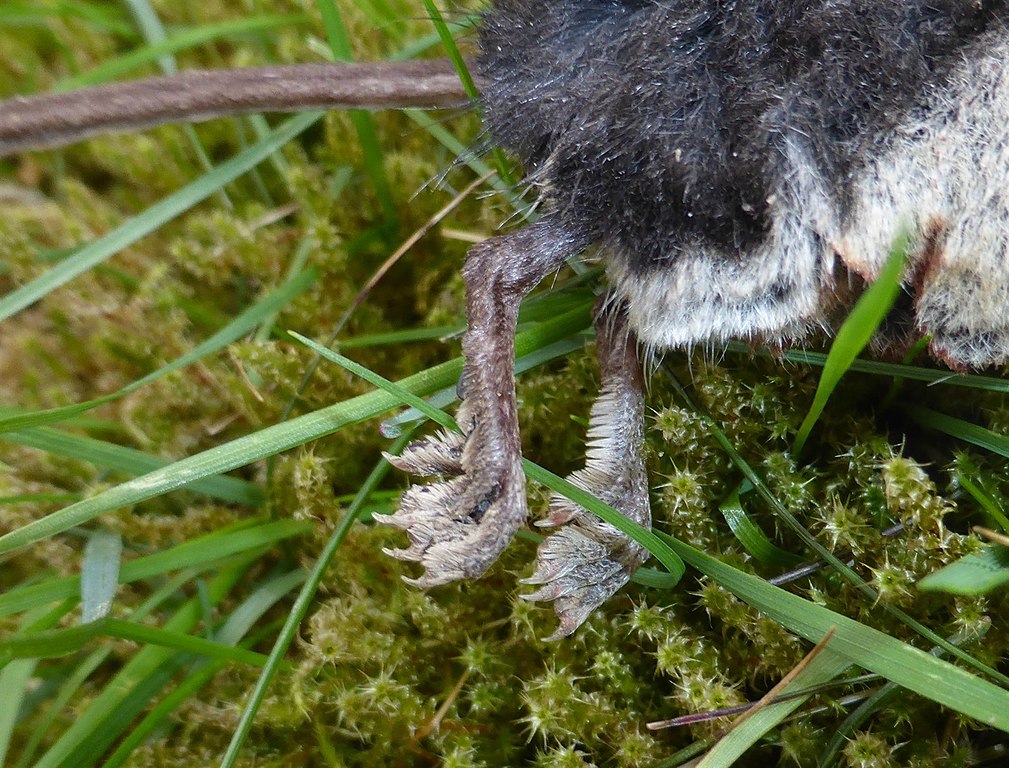 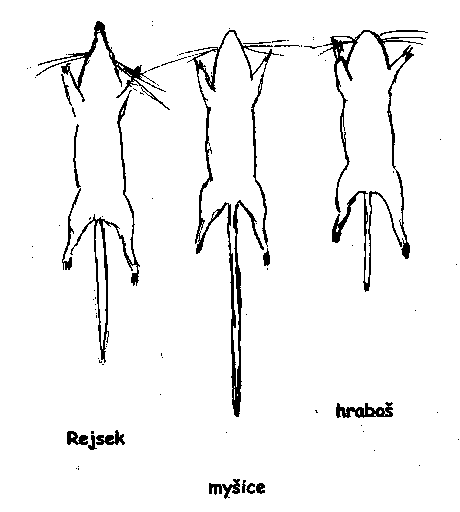 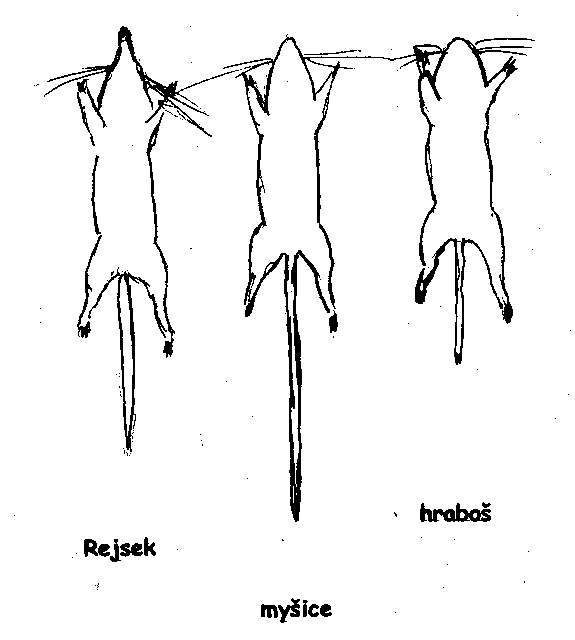 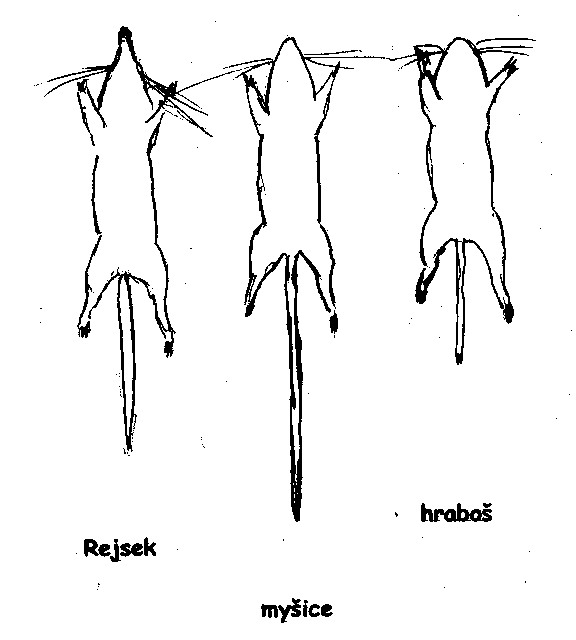 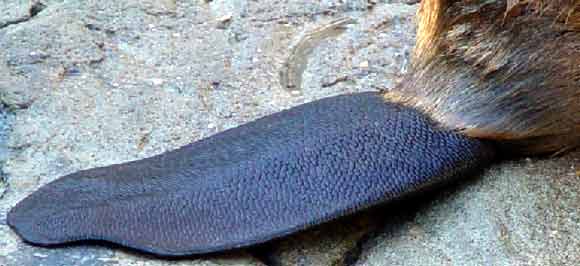 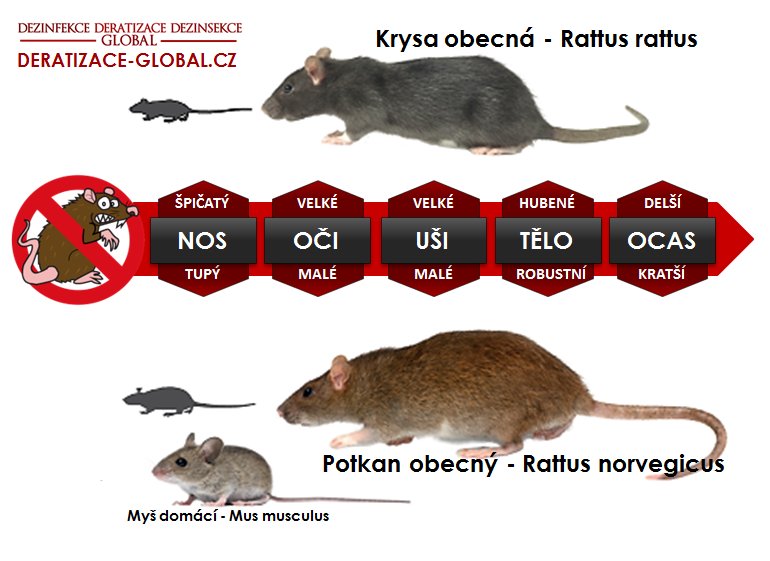 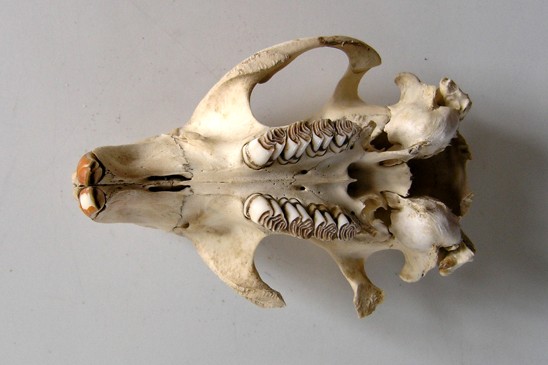 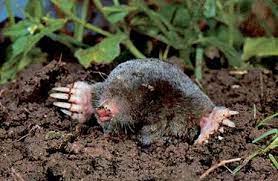 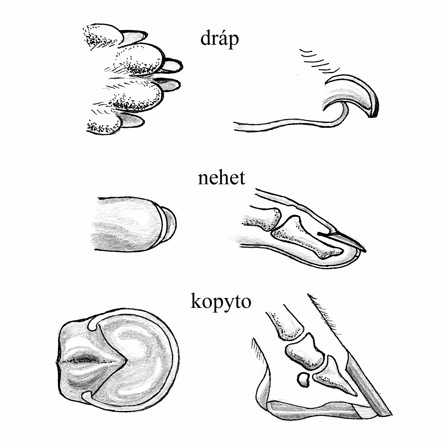 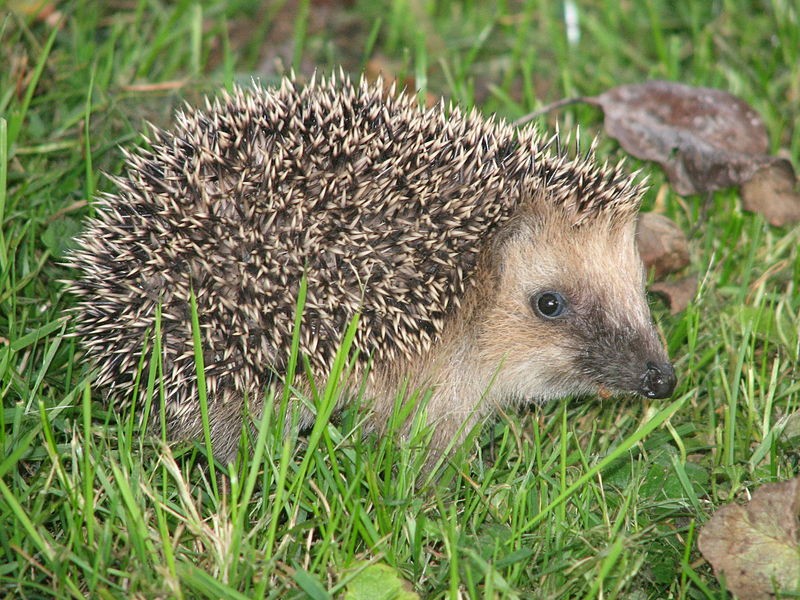 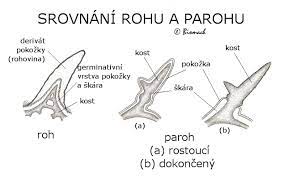 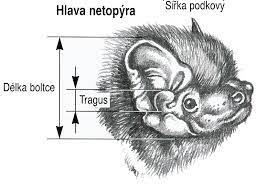 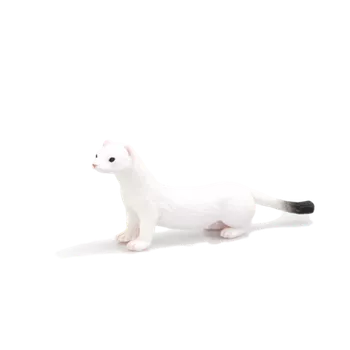 Stručný schématický klíč – naši savci

SAVCI
	          drobní		      středněvelcí      			velcí

              s křídly                 bez křídel 	hrabavé      bodliny 		      rozdvojené kopýtko,
   blanité           bez blan. 	                před.nohy     ježek 		       výrůstky na hlavě                                       .  výrůst.            výrůst. 		   krtek
  vrápenci       netopýři 				 	chybí     parohy      rohy
			        neúplný chrup,       úplný chrup 	prase      srnec      muflon
			               ocas	    lasice 		                jelen 
					    tchoři (ocas 1/3 těla)	los			     	   výrazný    nevýraz.         kuny (ocas ½ těla)	               daněk
			    veverka     zajíc 	    norci (malé plovací blány)			    		   (boltce)      králík			
			      plši 		 		 vydra (kulatá hlava, kořen. 			bobr, nutrie 	 		            ocas, plovací blána) 						 	 jezevec (černobílá pruh.hlava)  výrazně špičatý        tupý čenich 	   velké boltce, 	 	 	 liška 	                       
čenich,ocas asi        ocas kratší 	   ocas dlouhý 	 		 psík mývalovitý 	
    3/4 délky těla       než 1/2 těla           jako tělo 	     			
         rejsci	                hraboši                 myši	       		                                                    	                  	  	 ▼	           ▼	 	 	
       rejsek	                hraboš                  myš       	
       rejsec 	               hrabošík               myška
  bělozubka               norník                 myšice	      	
	                hryzec 	
				  	    			              	               	 		         		 potkan (šedohnědý, ocas kratší než tělo)
			          		 krysa (černá, dlouhý ocas a boltec)
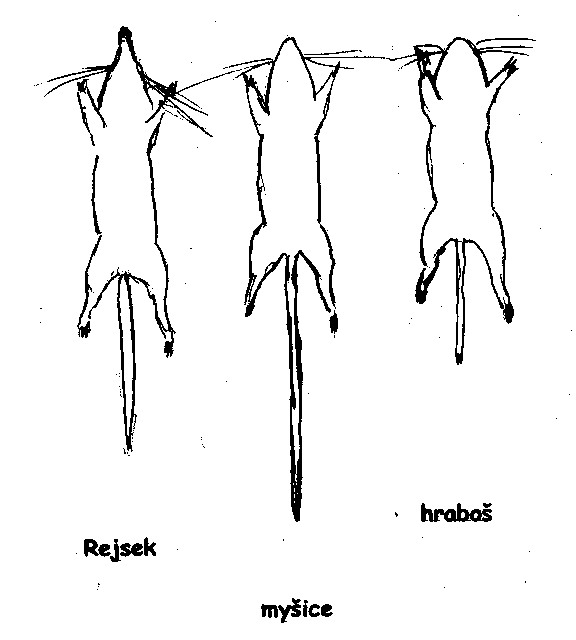 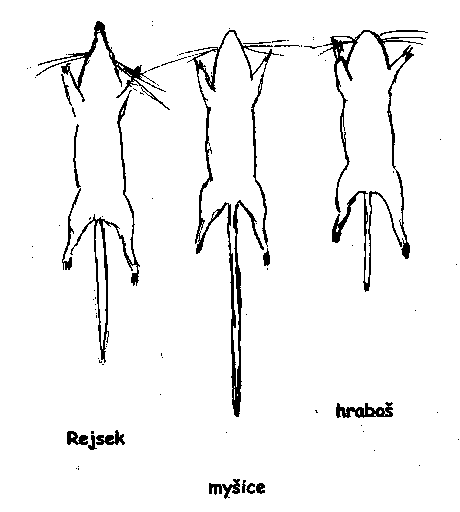 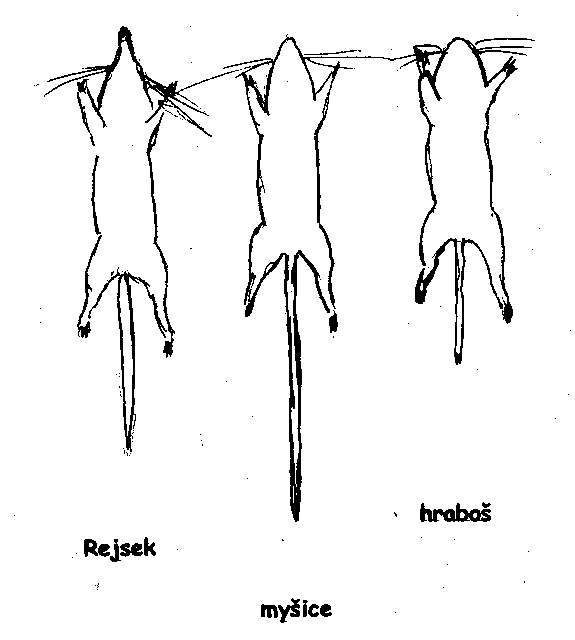